Lake Ecosystems
Part 2: Abiotic Factors affecting Aquatic Ecosystems
Pg. 104-106
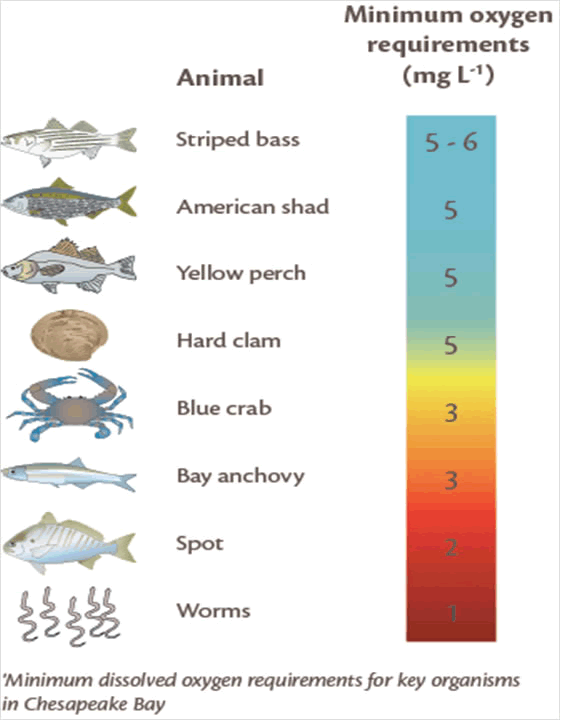 1. Chemical Environment
Type of water: fresh or salt
Dissolved oxygen available
Other dissolved minerals (phosphorus, nitrogen, pollutants)
[Speaker Notes: INB 4 flap of each Factor]
2. Temperature and Sunlight
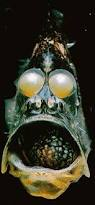 Varies due to: seasons and water depth
Near surface will have more light and higher temperatures
There are organisms adapted for all types of light and temperature
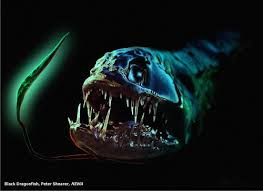 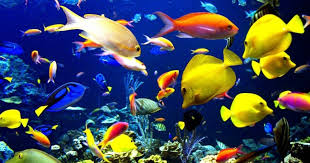 3. Water Pressure
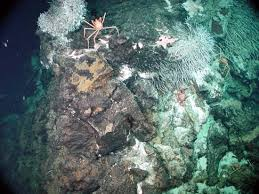 Water is 800 times denser than air making it more difficult to move through
Organisms can be limited with ‘up and down’ movement’ because water pressure changes with water depth
Ocean bottom is crushing pressure; only a few animals live there
4. Seasonal Variations
Temperature layers: epilimnion, hypolimnion, thermocline

Epilimnion: upper level of a lake; warms up in summer

Hypoliminion: lower level of lake; remains at a low temperature

Thermocline: a narrow zone in which the temperature drops rapidly from warm to cold
[Speaker Notes: INB pocket of each season]
4. Seasonal Variations
Pg. 105

Winter
Spring
Summer
Fall
[Speaker Notes: INB pocket of each season]